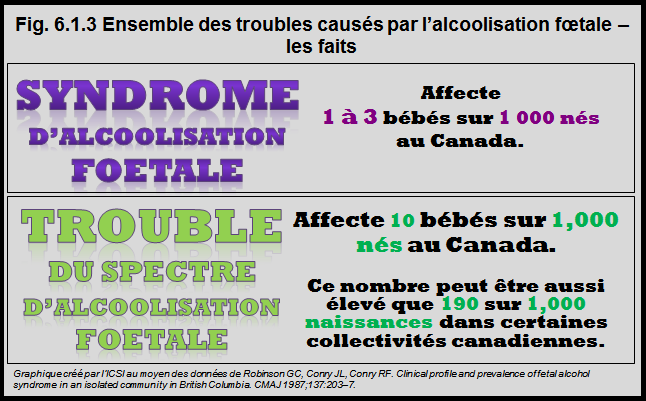 [Speaker Notes: On estime que 1 bébé sur 3 par 1 000 bébés nés au Canada souffre du syndrome d’alcool fœtale (SAF), et que l’ensemble des troubles causés par l’alcoolisation fœtale (ETCAF) affecte approximativement 1 % de la population. Quelques collectivités au Canada déclarent des taux de prévalence aussi élevés que 190 par 1 000 naissances.1


Signification

Les troubles causés par l’alcoolisation fœtale ne peuvent pas être guéris. Ils peuvent avoir des effets sur toute la durée de vie des personnes atteintes, de leurs familles et de leurs collectivités. On doit sensibiliser les femmes pour qu’elles comprennent davantage les risques associés à ces troubles.

1Robinson GC, Conry JL, Conry RF. Clinical profile and prevalence of fetal alcohol syndrome in an isolated community in British Columbia. CMAJ. 1987;137:203–7]